ΠΑΝΕΠΙΣΤΗΜΙΟ ΔΥΤΙΚΗΣ ΜΑΚΕΔΟΝΙΑΣΠΑΙΔΑΓΩΓΙΚΟ ΤΜΗΜΑ ΔΗΜΟΤΙΚΗΣ ΕΚΠΑΙΔΕΥΣΗΣ
Η ΜΕΛΟΠΟΙΗΜΕΝΗ ΠΟΙΗΣΗ ΣΤΟ ΔΗΜΟΤΙΚΟ ΣΧΟΛΕΙΟ
ΕΙΣΑΓΩΓΗ
Με τον όρο Μελοποιημένη ποίηση παρουσιάζουμε το σύνολο των ποιητικών έργων που έχουν εκ των υστέρων επενδυθεί μουσικά. 
Στην απαρχή της η ποίηση ήταν πάντα μελοποιημένη. Ιδιαίτερα η λυρική, που όπως λέει και η λέξη, τραγουδιόταν με την λύρα, γεννιόταν με την μελωδία της. 
Οι πρώτες προσευχές, οι ύμνοι, ήταν τραγουδιστοί. Όλα τα αρχαία λυρικά ποιήματα που γνωρίζουμε δεν ήταν σκέτα ποιήματα – ήταν τραγούδια.
Ο Αρχίλοχος, η Σαπφώ, ο Αλκαίος – ακόμα και ο Πίνδαρος – τραγουδιόταν. Και τα έπη, οι ραψωδοί τα συνόδευαν με λύρα.
 Τα δημοτικά τραγούδια εμείς τώρα τα διαβάζουμε ως ποιήματα αλλά αυτοί που τα έφτιαξαν τα δημιούργησαν τραγουδώντας.
Ωστόσο η μελοποίηση μπορεί να φέρνει την ποίηση στα στόματα και την μνήμη του μεγάλου κοινού – αλλά ταυτόχρονα την αλλάζει, την παραμορφώνει – ενίοτε την σκοτώνει.
Πού πάει ένα ποίημα όταν «μελοποιείται»; Αν η μελοποίηση είναι επιτυχής, για όσους την ακούσουν, το ποίημα πεθαίνει. (Και είναι βέβαιο πως, με την διάδοση των ηλεκτρονικών μέσων, αυτοί που θα την ακούσουν είναι πολλοί περισσότεροι από όσους θα διαβάσουν το ποίημα). Παραμένει ποίημα μόνον για όσους δεν θα την ακούσουν ποτέ.
Πού είναι η μελωδία (και ο ρυθμός) που είχαν μέσα τους τα ποιήματα πριν μελοποιηθούν; Μερικές φορές η μουσική, όχι μόνο τα υπερκαλύπτει, αλλά και τα διαστρέφει.
Δ.Ε.Π.Π.Σ-Α.Π.Σ
Η «µελοποιηµένη ποίηση» ως γνωστόν συστήνεται ως µεθοδολογικό εργαλείο
στην εκπαίδευση και αποσκοπεί «στη µύηση του µαθητή στο πνευµατικό αγαθό του
ποιητικού λόγου, στη βίωση της αρµονίας µέσω της µελωδίας, στη διδασκαλία ποιητικών
κειµένων υψηλής αισθητικής αξίας… και άσκηση των παιδιών στην ποιητική γραφή» 
(Κουδούνα 2002, Σ.Ε.Π.Π.Ε. ∆ιπλωµατική Εργασία), καλύπτει άξονες και στόχους
όπως την αναγκαιότητα της πολιτισµικής διάστασης στην εκπαίδευση, «… η αρµονική
κοινωνική συνύπαρξη, η µη περιθωριοποίηση και ο σεβασµός του διαφορετικού, η
συµπαράσταση στο µη προνοµιούχο αλλά και προστασία της αξιοπρέπειας του πολίτη
αποτελούν κατά πολύ θέµα Αισθητικής καλλιέργειας…»
Στο ίδιο κείµενο του Υπουργείου αναφέρονται ακόµη ως στόχοι, η Εθνική και
Ευρωπαϊκή ∆ιάσταση, η Καλλιτεχνική Αγωγή και η Ευαισθητοποίηση των µαθητών
στην Αισθητική των Τεχνών, Μουσική, Χορός, Εικαστικά, Θέατρο και η εξοικείωσή
τους µε τις σύγχρονες οπτικοακουστικές Μορφές Τέχνης.
Η µελοποιηµένη ποίηση ανήκει στα γνωστικά αντικείµενα µε τα οποία και οι
εκπαιδευτικοί µαθαίνουν την παραµεληµένη «τέχνη», την τέχνη να διδάσκεις και να
µπορείς να «γοητεύεις».
Για ποιους λόγους διδάσκουμε μελοποιημένη ποίηση στα σχολεία;
Για να αποκτήσουν οι μαθητές τις κατάλληλες εμπειρίες ώστε να μπορέσουν να διαμορφώσουν μια σωστή σχέση με την Ποίηση και την Μουσική.
Για να προκαλέσουμε στους μαθητές σκέψεις και συναισθήματα που θα συντελέσουν αποφασιστικά στη διαμόρφωση των ιδεών και των εκφραστικών τους μέσων.
Ποιες είναι οι προϋποθέσεις για την διδασκαλία της;
Να μην  χρησιμοποιούμε το μελοποιημένο ποίημα για τη διδασκαλία συντακτικών και γραμματικών φαινομένων. Αν το επιχειρήσουμε είναι βέβαιο ότι θα διαταράξουμε τη διαμορφούμενη συγκινησιακή σχέση των παιδιών με τη μελοποιημένη ποίηση. Η νοηματική και αισθητική διερεύνηση του ποιήματος αρκεί.
Να διαθέτουμε τα κατάλληλα οπτικοακουστικά μέσα (κασετόφωνο κ.λπ.)
Ποια είναι τα αποτελέσματα από τη διδασκαλία της;
Να διαπιστώσουν ότι το ποιητικό κείμενο δεν αποτελεί μόνον «σχολική ύλη», αλλά ακούγεται από το ραδιόφωνο, παρουσιάζεται στην τηλεόραση και αποτελεί στοιχείο του περιβάλλοντος πολιτισμικού χώρου, άρα δεν είναι ξένο προς τη ζωή αλλά  αυτή η ίδια η ζωή.
Να είναι σε θέση να διακρίνουν το σημαντικο στοιχείο του ύφους των διαφόρων ποιητών, αφού η Μουσική βοηθά στο συνολικό αποτέλεσμα και δημιουργεί διάφορα συναισθήματα όπως λύπη, χαρά, αισιοδοξία κ.λπ.
Με τη βοήθεια της μελωδίας να απομνημονεύσουν τα ποιήματα.
Όσον αφορά το κομμάτι των δραστηριοτήτων σε μια διδασκαλία η μελοποίηση ποιημάτων για παιδιά βρίσκεται στην καρδιά του θέματός μας, γιατί προϋποθέτει τον στίχο και εύκολα προδιαθέτει για κίνηση και χορό. Η ιδέα της μελοποίησης ενός στίχου δεν είναι επειγόντως ή αποκλειστικώς διδακτική ή παιδαγωγική. Όμως, είναι σε μεγάλο βαθμό και τα δύο. Η πραγμάτευση της ιστορίας της μελοποίησης στίχων για παιδιά δεν είμαστε σίγουροι αν θα έπρεπε να αποτελεί τμήμα μιας ιστορίας της λογοτεχνίας για παιδιά. Μας φαίνεται ορθότερη η πραγμάτευσή της στην ιστορία της μουσικής ή του τραγουδιού για παιδιά ή στην ιστορία της παιδαγωγικής.
Μελοποιημένα ποιήματα στα σχολικά εγχειρίδια
Ασπρέας, Γεώργιος «Κυρά Φροσύνη»
Βιζυηνός, Γεώργιος "Ένας βράχος στο βουνό«
Δημητρακόπουλος Πολύβιος "Η Κρητικοπούλα«
Δροσίνης Γεώργιος "Η Κεντήστρα«
Καζαντζάκης Νίκος "Ο Πρωτομάστορας«
Μαλακάσης Μιλτιάδης "Σερενάτα«
Παλαμάς Κωστής "Κελάιδημα του δειλινού«
Παπαντωνίου Ζαχαρίας "Νανούρισμα" 
Σολωμός Διονύσιος "Ελεύθεροι Πολιορκημένοι»
Σολωμός Διονύσιος "Η Ξανθούλα«
Σπεράντζας Στέλιος "Μαύρη πεταλούδα«
Συναδινός Θεόδωρος "Το Απόγευμα της Αγάπης«
Χατζόπουλος Κώστας "Η βοσκοπούλα του βουνού και του κάμπου"
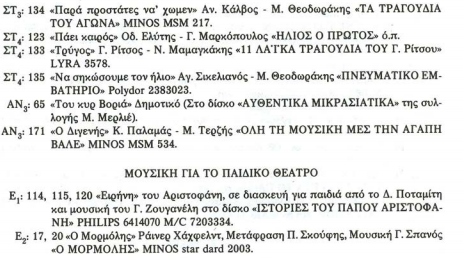 Κριτικές
Το κυρίαρχο πρόβλημα που δημιουργεί την αντιπαράθεση των
απόψεων, είναι ποιο από τα δύο είδη βγαίνει κερδισμένο απ' αυτή τη
σύζευξη ή ως ποιο σημείο μπορεί το καθένα να λειτουργήσει αυτόνομα.
Ο Ντίνος Χριστιανόπουλος υποστηρίζει ότι από πολύ νωρίς πείστηκε ότι τα ποιήματα δεν είναι κατάλληλα για μελοποίηση, γιατί χάνουν. Για να αποδείξει μια δική του γραμμή, έγραψε στίχους με την δική του μουσική κατάλληλη για ποίηση.
Δεν είναι λίγοι αυτοί που πιστεύουν ότι… "η Μουσική επισκιάζει, προδίδει τον ποιητικό Λόγο, αντί να τον αναδεικνύει. Αυτό συμβαίνει όταν η Μουσική δε δένεται αρμονικά με τη μορφή και το περιεχόμενο του ποιήματος". 
Το ίδιο περίπου υποστηρίζει κι ο Γ. Σισιλιάνος, όταν λέει: "Από τη στιγμή που, τελικά, η ποίηση γίνει τραγούδι τότε χάνει το μέγιστο μέρος από την αρχική της αυτοτέλεια. Ενσωματώνεται στη μουσική και, έτσι μετουσιωμένη, αποτείνεται όχι πια στον αναγνώστη, αλλά στον ακροατή".
Ο Μ. Θεοδωράκης όμως διαφωνεί με τον συνθέτη Γ. Σισιλιάνο και υπερασπίζεται την προσφορά του στο σύγχρονο ελληνικό τραγούδι λέγοντας ότι…" είναι δύσκολο να δημιουργηθεί γνήσιο νεοελληνικό μουσικό έργο - έργο μαζών - έξω από ποιητικό κείμενο που θα στηρίζεται πάνω σ' αυτό"
Δεν είναι λίγες οι φωνές που συμφωνούν με τον μεγάλο Έλληνα συνθέτη και η καλύτερη απόδειξη για την αρμονικότατη συνύπαρξη ποιητικού λόγου και μουσικής είναι η μελέτη και παρακολούθηση της ποιητικότατης βυζαντινής υμνογραφίας. "Ενώ οι περισσότεροι από τους εκκλησιαζόμενους αγνοούν το περιεχόμενο και τη σημασία των ύμνων, η επικοινωνία με το Θείο πετυχαίνεται άνετα. Είναι στ' αλήθεια, το λιγότερο παράξενο να καταφέρνει κανείς κάτι μέσω του μέσου που ουσιαστικά δεν καταλαβαίνει. Βέβαια στην προκειμένη περίπτωση θα πρέπει να μνημονευθεί και η μουσική επένδυση, στην οποία οπωσδήποτε οφείλεται κατά μεγάλο μέρος η αγωγιμότητα των ύμνων. Ποίηση και μουσική συμπορεύονται και αλληλοσυμπληρώνονται.
«Αν αφαιρέσει κανείς από την ποίηση τη μελωδία, τον ρυθμό και το μέτρο, αυτό που μένει γίνεται κάτι άλλο ή πεζός λόγος» Πλάτωνας
Ο Μάνος Χατζιδάκις προλογίζοντας το βιβλίο "Γνωριμία με τη Μουσική" γράφει: "Μια αιτία υπήρχε πριν από τη Μουσική και που κατά κάποιον τρόπο την γέννησε. Ο πόθος μας για επικοινωνία. Σήμερα, ζητάμε πιο πολύ να επικοινωνήσουμε παρά να προβάλλουμε τις σκέψεις ή τις διαθέσεις μας. Η Μουσική πάει να ξαναγίνει ένα παιγνίδι, γι' αυτό κι όταν παρουσιάζεται πολύπλοκη και περίτεχνη δεν ωφελεί. Σήμερα, χρειαζόμαστε πιο πολύ τη μαγική, την ανεξήγητη δύναμη της Μουσικής, που ξεκινάει από τη φύση και τον ανώνυμο δημιουργό της".
Επίλογος
Η αξία της μουσικής στην πνευματική, ψυχοσωματική και
συναισθηματική ανάπτυξη του παιδιού από τα πρώτα κιόλας χρόνια της
ζωής του είναι αναμφισβήτητη. Γι' αυτό και "… μια αγωγή βασισμένη
στην ένωση μουσικής, κίνησης και λόγου θα έπρεπε να
ενσωματώνεται, να παίρνει κεντρική θέση στη γενική εκπαίδευση, στα
σχολεία, και να αποτελεί πολύτιμο μέσο για την ολοκλήρωση του
παιδιού σαν ψυχικού, σωματικού και πνευματικού συνόλου.
ΠΡΕΒΕΖΑ- Καρυωτάκης                                                                                                                                    

Θάνατος είναι οι κάργες που χτυπιούνται                                       
στους μαύρους τοίχους και τα κεραμύδια,
θάνατος οι γυναίκες, που αγαπιούνται
καθώς να καθαρίζουνε κρεμμύδια. 

Θάνατος οι λεροί, ασήμαντοι δρόμοι
με τα λαμπρά, μεγάλα ονόματά τους,
ο ελαιώνας, γύρω η θάλασσα, κι ακόμη
ο ήλιος, θάνατος μες στους θανάτους. 

Θάνατος ο αστυνόμος που διπλώνει
για να ζυγίση μια "ελλειπή" μερίδα,
θάνατος τα ζουμπούλια στο μπαλκόνι,
κι ο δάσκαλος με την εφημερίδα. 

Βάσις, Φρουρά, Εξηκονταρχία Πρεβέζης.
Την Κυριακή θ' ακούσουμε την μπάντα.
Επήρα ένα βιβλιάριο Τραπέζης
πρώτη κατάθεσις δραχμαί τριάντα. 

Περπατώντας αργά στην προκυμαία,
"Υπάρχω;" λες, κ' ύστερα "δεν υπάρχεις!«
Φτάνει το πλοίο. Υψωμένη σημαία.
Ισως έρχεται ο Κύριος Νομάρχης. 
Αν τουλάχιστον, μέσα στους ανθρώπους
αυτούς, ένας επέθαινε από αηδία...
Σιωπηλοί, θλιμμένοι, με σεμνούς τρόπους,
θα διασκεδάζαμε όλοι στην κηδεία.
Το δίχτυ- Γκάτσος      
Κάθε φορά που ανοίγεις δρόμο στη ζωή
μην περιμένεις να σε βρει το μεσονύχτι
έχε τα μάτια σου ανοιχτά βράδυ πρωί
γιατί μπροστά σου πάντα απλώνεται ένα δίχτυ
έχε τα μάτια σου ανοιχτά βράδυ πρωί
γιατί μπροστά σου πάντα απλώνεται ένα δίχτυ

Αν κάποτε στα βρόχια του πιαστείς
κανείς δε θα μπορέσει να σε βγάλει
μονάχος βρες την άκρη της κλωστής
κι αν είσαι τυχερός ξεκίνα πάλι
μονάχος βρες την άκρη της κλωστής
κι αν είσαι τυχερός ξεκίνα πάλι

Αυτό το δίχτυ έχει ονόματα βαριά
που είναι γραμμένα σ’ επτασφράγιστο κιτάπι
άλλοι το λεν του κάτω κόσμου πονηριά
κι άλλοι το λεν της πρώτης άνοιξης αγάπη 

Αν κάποτε στα βρόχια του πιαστείς
κανείς δε θα μπορέσει να σε βγάλει
μονάχος βρες την άκρη της κλωστής
κι αν είσαι τυχερός ξεκίνα πάλι
μονάχος βρες την άκρη της κλωστής 
κι αν είσαι τυχερός ξεκινά πάλι
Ξανθούλα- Σολωμός
Την είδα την ξανθούλα, 
την είδα `ψες αργά 
που εμπήκε στη βαρκούλα
να πάει στην ξενιτιά.

Εφούσκωνε τ’ αέρι
λευκότατα πανιά
ωσάν το περιστέρι 
που απλώνει τα φτερά.

Εστέκονταν οι φίλοι
με λύπη με χαρά
κι αυτή με το μαντίλι 
τους αποχαιρετά.

Και το χαιρετισμό της 
εστάθηκα να ειδώ, 
ως που η πολλή μακρότης
μου το `κρυψε κι αυτό.

Σ’ ολίγο, σ’ ολιγάκι
δεν ήξερα να πω
αν έβλεπα πανάκι
ή του πελάγου αφρό.

Και αφού πανί, μαντίλι
εχάθη στο νερό
εδάκρυσαν οι φίλοι
εδάκρυσα κι εγώ.

Δεν κλαίγω για τη βαρκούλα
δεν κλαίγω τα πανιά
μόν’ κλαίγω την Ξανθούλα
που πάει στην ξενιτιά.

Δεν κλαίγω τη βαρκούλα
με τα λευκά πανιά
μόν’ κλαίγω την Ξανθούλα
με τα ξανθά μαλλιά.
Βιβλιογράφία
Αναγνώστου Δ. Ηλία, Μελοποιημένη Ποίηση: Διδακτική Αξιοποίηση,  Εκδόσεις « Δωδώνη»
Ακριτόπουλός Ν. Αλέξανδρος, Η ποίηση για παιδιά και νέους: έρευνα, μελέτη και διδασκαλία, Ηρόδοτος, Αθήνα, 1993
http://users.sch.gr//bandrik/poisi.htm
http://www.ndimou.gr/el/keimena/anthologia/dokimia/melopoihsi/ 
http://el.wikiquote.org/wiki/%CE%A0%CE%BF%CE%AF%CE%B7%CF%83%CE%B7
 http://0317.syzefxis.gov.gr/wp-content/uploads/2014/04/%CE%95%CF%81%CE%B5%CF%85%CE%BD%CE%B7%CF%84%CE%B9%CE%BA%CF%8C-%CE%A0%CF%81%CF%8C%CE%B3%CF%81%CE%B1%CE%BC%CE%BC%CE%B1-%CE%9C%CE%B5%CE%BB%CE%BF%CF%80%CE%BF%CE%B9%CE%B7%CE%BC%CE%AD%CE%BD%CE%B7-%CF%80%CE%BF%CE%AF%CE%B7%CF%83%CE%B7-2013-2014.pdf